সবাইকে শুভেচ্ছা ও স্বাগতম
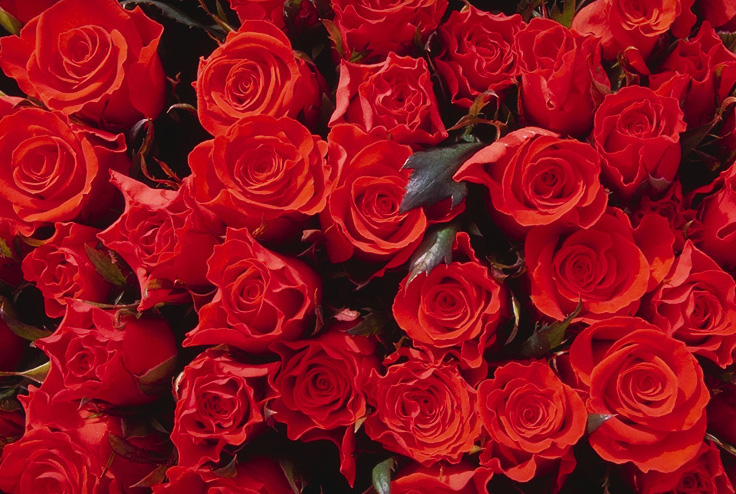 পাঠ পরিচিতি
শ্রেণিঃ ৯ম ও ১০ম 
শাখাঃ ব্যবসায় শিক্ষা 
বিষয়ঃ ফিন্যান্স ও ব্যাংকিং 
অধ্যায়ঃ ১ম
পাঠ শিরোনাম
অর্থায়ন ও ব্যবসায় অর্থায়ন
পর্ব-২
Finance & Business Finance
শিক্ষক পরিচিতি
মোঃ আরিফ হোসাইন
বিবিএস (সম্মান),এমবিএস,বিএড  
সহকারী শিক্ষক (ব্যবসায় শিক্ষা)
ক্যান্টনমেন্ট হাই স্কুল,যশোর সেনানিবাস  
মোবাইল  ০১৯১১-৪৪৫০৮৪
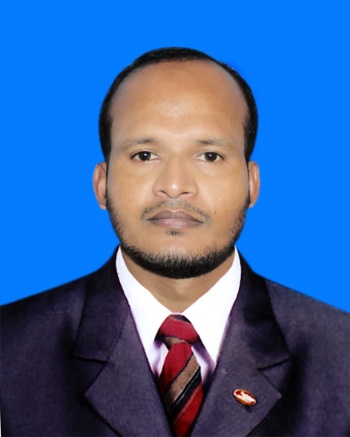 শিখনফল
এই পাঠ শেষে শিক্ষার্থীরা-
কারবারি অর্থায়নের নীতি ব্যাখ্যা করতে পারবে। 
আর্থিক ব্যবস্থাপকের কার্যাবলি ব্যাখ্যা করতে পারবে। 
অর্থায়নের ক্রমোন্নয়নের ধারা ব্যাখ্যা করতে পারবে।
কারবারি অর্থায়নের নীতি
কারবারি অর্থায়ন ব্যবস্থাপনা বলতে কারবারের জন্য প্রয়োজনমাফিক তহবিল সংগ্রহ,স্বল্প ও দীর্ঘ মেয়াদে সেই তহবিল বিনিয়োগ এবং তহবিল বণ্টনসংক্রান্ত ব্যবস্থাপনাকে বুঝায়।
তারল্য বনাম মুনাফানীতি
তারল্য ও মুনাফার মধ্যে ভারসাম্য বজায় রাখার জন্য অনুসৃত নীতিকে তারল্য বনাম মুনাফা নীতি বলে। 
তারল্য ও মুনাফার মধ্যে ভারসাম্য রক্ষা করা অর্থায়নের একটি অন্যতম নীতি। তারল্য বা নগদ অর্থ ও মুনাফার মধ্যে বিপরীত সম্পর্ক বিদ্যমান। নগদ অর্থ বেশি রাখলে মুনাফা কমে যায়, আবার মুনাফা বৃদ্ধিকল্পে বেশি বিনিয়োগ করা হলে তারল্য ঘাটতি হয়। তাই উক্ত নীতি অনুযায়ী তারল্য এবং বিনিয়োগ সিদ্ধান্তের মাধ্যমে মুনাফার ভারসাম্য রক্ষা করা হয়।
উপযুক্ততার নীতি
ব্যবসায়ের উপযোগী তথা চলতি মূলধন স্বল্পমেয়াদি উৎস এবং স্থায়ী মূলধন দীর্ঘমেয়াদি উৎস হতে সংগ্রহের নীতিকে উপযুক্তার নীতি বলে। 
উপযুক্তার নীতি অনুসারে ব্যবসায়ের যেসব ব্যয় নিয়মিত হয় সেগুলো স্বল্পমেয়াদি উৎস হতে সংগ্রহ করা হয় এবং বিভিন্ন স্থায়ী ব্যয় যেমন-মেশিন ক্রয়,দালানকোঠা নির্মাণ প্রভৃতি ব্যয়ের জন্য দীর্ঘমেয়াদি উৎস ব্যবহার করা হয়। সাধারণত বাণিজ্যিক ব্যাংক,বিনিয়োগ ব্যাংক,বিভিন্ন আর্থিক প্রতিষ্ঠান এ দীর্ঘমেয়াদি অর্থ প্রদান করে। আবার প্রতিষ্ঠানের বিক্রয়লব্ধ আয় দ্বারা চলতি মূলধনের সংস্থান করা হয়। যা দ্বারা চলতি ব্যয় নির্বাহ হয়।
কারবারের বৈচিত্র্যায়ণ ও ঝুঁকি বণ্টন নীতি
তহবিল বিনিয়োগের ক্ষেত্রে কারবারি পণ্য বা সেবা যতদূর সম্ভব বৈচিত্র্যপূর্ণ হলে ঝুঁকি বণ্টিত হয় ও হ্রাস পায়। এই নীতি অনুসরণের ফলে অনিশ্চিত বাজার পরিস্থিতিতেও প্রত্যাশিত মুনাফা অর্জন সম্ভব।
আর্থিক ব্যবস্থাপক
কোন উৎস থেকে কী পরিমাণ তহবিল সংগ্রহ করে, কোথায়, কীভাবে বিনিয়োগ করা হলে কারবারের সর্বোচ্চ মুনাফা হবে,সেই সংক্রান্ত পরিকল্পনা প্রণয়ন ও বাস্তবায়নই হলো আর্থিক ব্যবস্থাপক।
আর্থিক ব্যবস্থাপকের কার্যাবলি
আয় সিদ্ধান্ত বা অর্থায়ন সিদ্ধান্ত 
ব্যয় সিদ্ধান্ত বা বিনিয়োগ সিদ্ধান্ত
আয় সিদ্ধান্ত বা অর্থায়ন সিদ্ধান্ত
অর্থায়ন সিদ্ধান্ত বলতে মূলত তহবিল সংগ্রহের প্রক্রিয়াকে বোঝায়। 
অর্থায়ন সিদ্ধান্তের আওতায় তহবিল সংগ্রহের ভিন্ন উৎস নির্বাচন এবং এসব সুবিধা-অসুবিধা বিশ্লেষণ করে অর্থায়ন সংক্রান্ত পরিকল্পনা গ্রহণ করা হয়। এক্ষেত্রে সাধারণত চলতি ব্যয় নির্বাহের জন্য স্বল্পমেয়াদি উৎস থেকে আর স্থায়ী ব্যয় নির্বাহের জন্য দীর্ঘমেয়াদি উৎস থেকে অর্থ সংগ্রহ করা হয়।
ব্যয় সিদ্ধান্ত বা বিনিয়োগ সিদ্ধান্ত
বিনিয়োগ সিদ্ধান্ত বলতে মূলত তহবিল ব্যবহারের প্রক্রিয়াকে বোঝায়। 
বিনিয়োগ সিদ্ধান্তকে অন্যভাবে ব্যয় সিদ্ধান্তও বলা হয়। এ সিদ্ধান্তের আওতায় প্রতিষ্ঠানের জন্য স্থায়ী ব্যয় নির্বাহ,মেশিন ও আসবাবপত্র ক্রয় ইত্যাদি কাজে বিনিয়োগের সিদ্ধান্ত গ্রহণ করা হয়। এ সিদ্ধান্তের মাধ্যমে প্রত্যাশিত আগমন-নির্গমনের একটি পরিকল্পনা করা হয়।
অর্থায়নের ক্রমোন্নয়নের ধারা
১৯৩০-এর পূর্ববর্তী দশক
১৯৩০-এর দশক
১৯৪০-এর দশক
১৯৫০-এর দশক
১৯৬০-এর দশক
১৯৭০-এর দশক
১৯৮০-এর দশক
১৯৯০-এর দশক
বাড়ির কাজ
তারল্য ও মুনাফার ভারসাম্য রক্ষা করা অর্থায়নের একটি অন্যতম নীতি-ব্যাখ্যা কর। 
রাস্তাঘাট সংস্কারের জন্য কোন ধরনের অর্থায়নের প্রয়োজন? ব্যাখা কর।
সবাইকে ধন্যবাদ
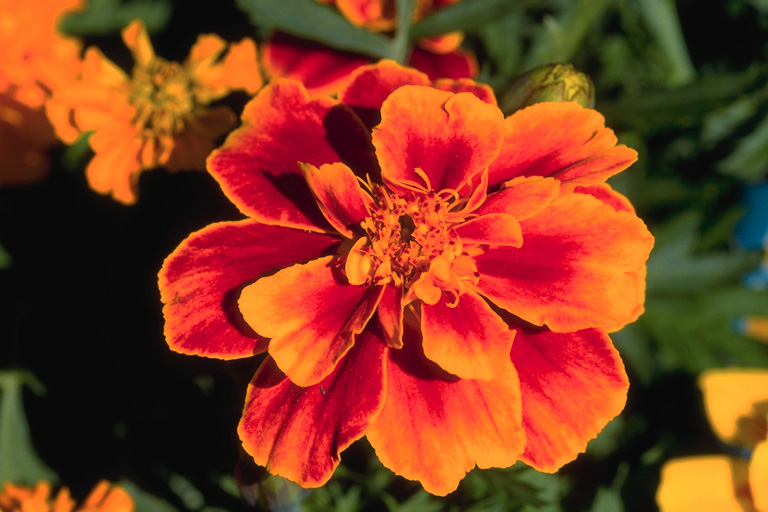